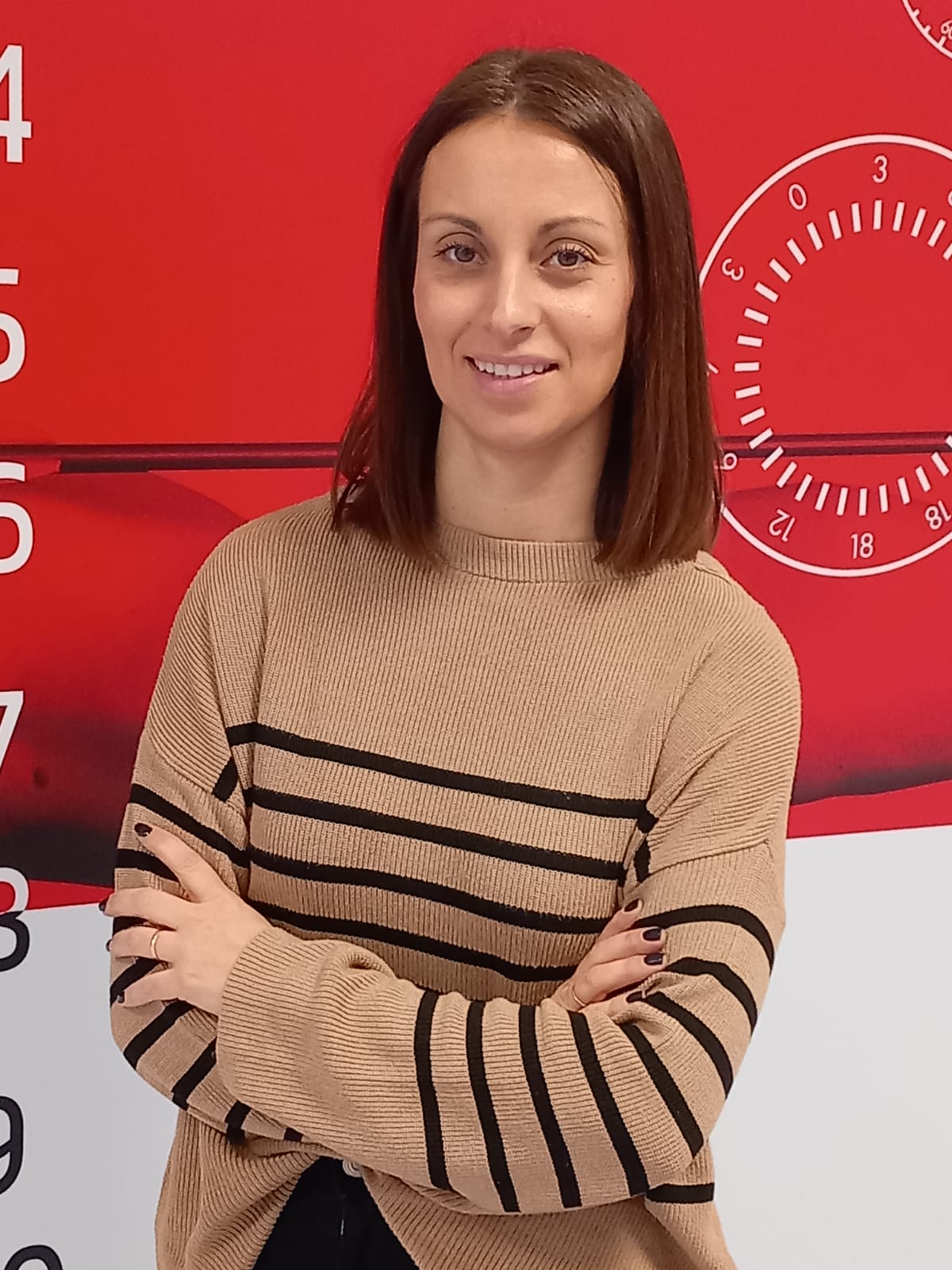 Faculty Assistant
Nazareth Escalona
Academic Director 
Dr. Cristina Gonzalez
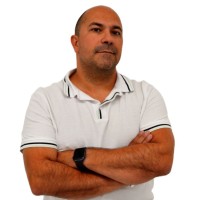 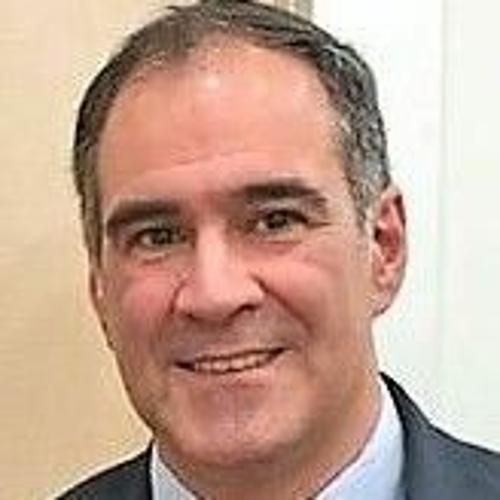 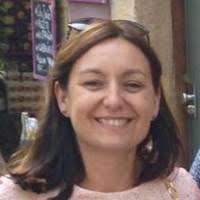